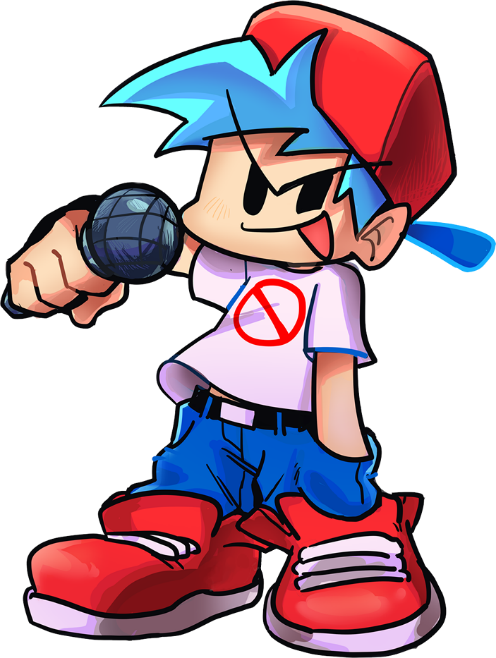 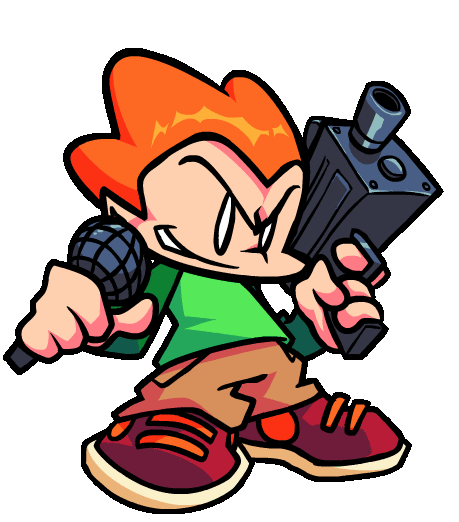 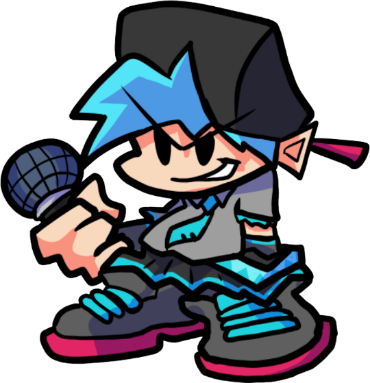 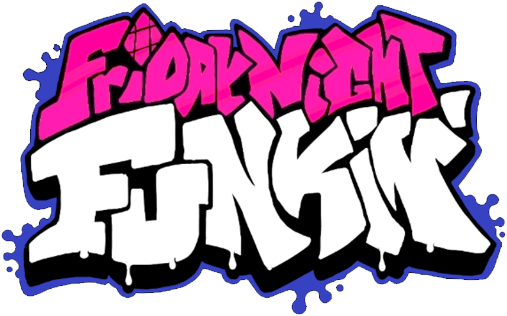 Felipe
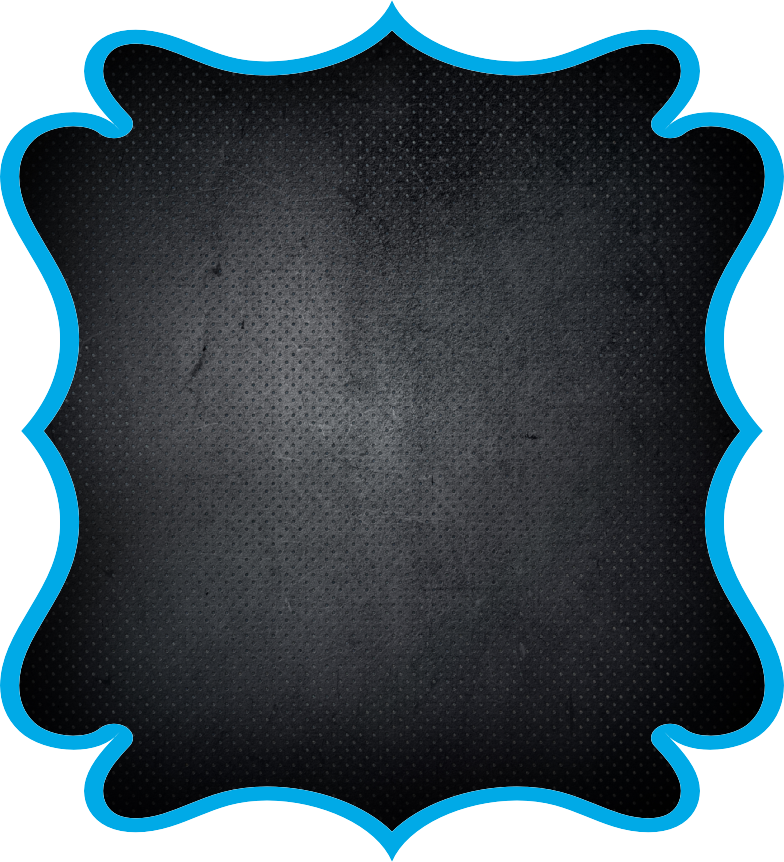 Cumple 7
Sábado 21 de Agosto
A las 17:00 hrs.
En Estación Alemania #630
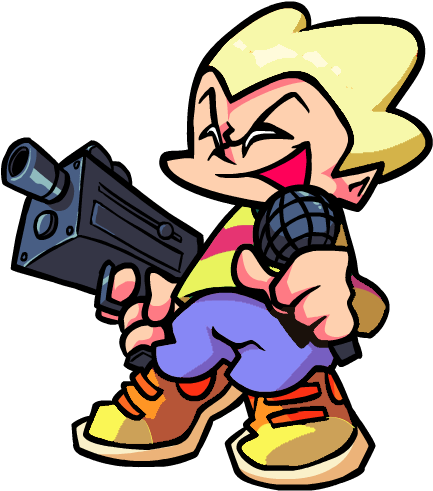 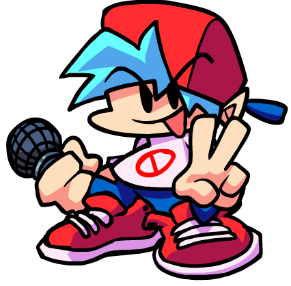 No faltes..!!
www.megaidea.net